Муниципальное  бюджетное  дошкольное  образовательное учреждение «Детский сад № 11 г. Ливны общеразвивающего  вида с приоритетным осуществлением деятельности
 по познавательно-речевому направлению развития детей»
Название доклада: Результаты по взаимодействию всех участников образовательных отношений в вопросах  реализации  региональной инновационной площадки
Тема РИП – Формирование основ финансовой грамотности на уровне дошкольного образования
Руководитель/куратор  РИП в организации
Иванилова Надежда Евгеньевна, старший воспитатель
Цель: Создание условий и  апробация опыта работы по реализации РИП
Общее количество участников РИП – 6 педагогов
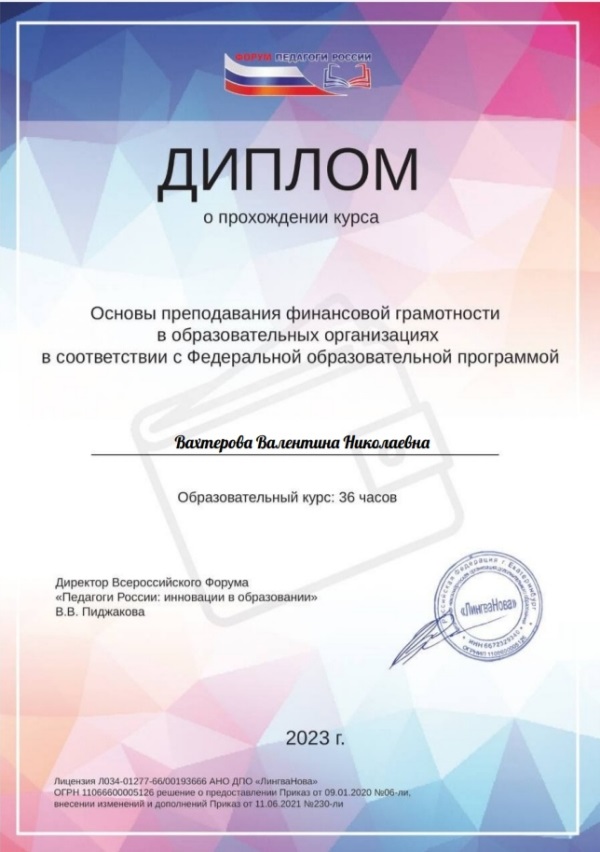 повышение профессиональной компетентности  воспитателей в вопросе  финансовой грамотности дошкольников – прохождение курсов повышения квалификации
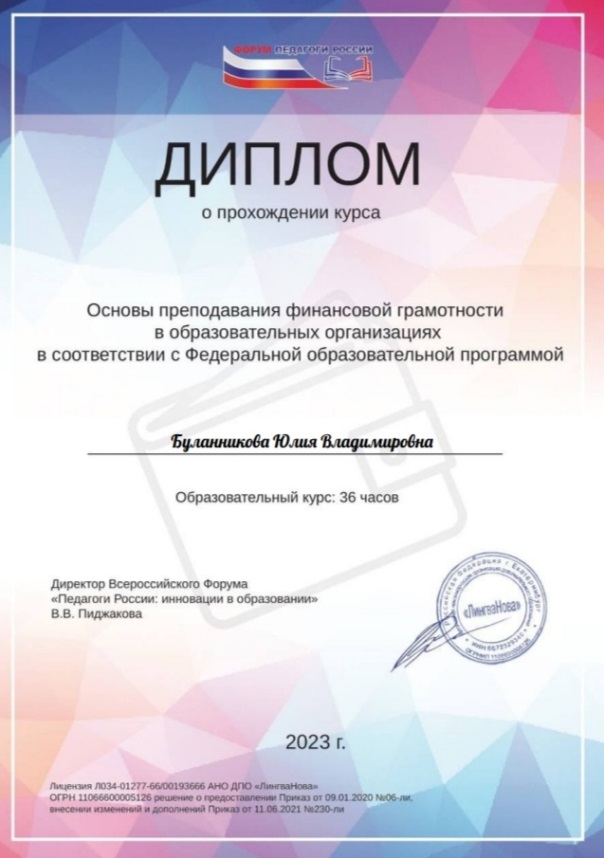 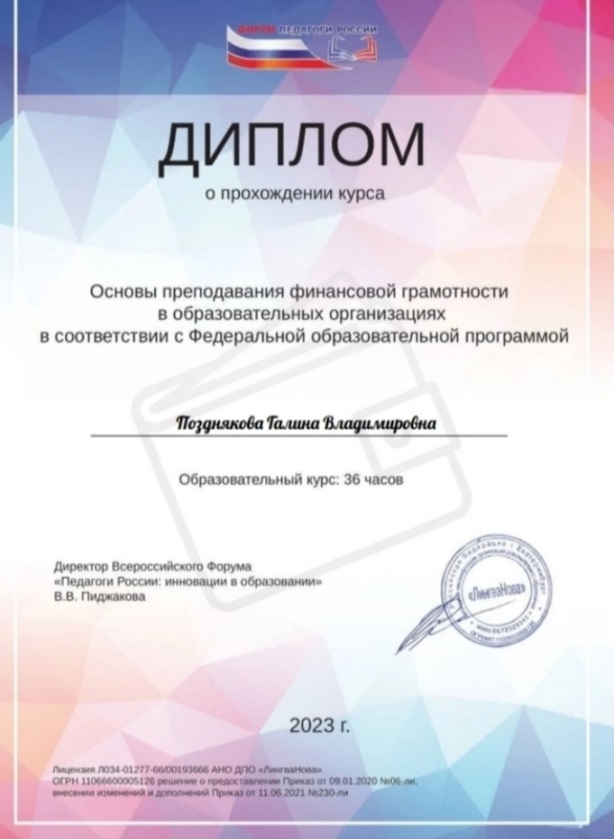 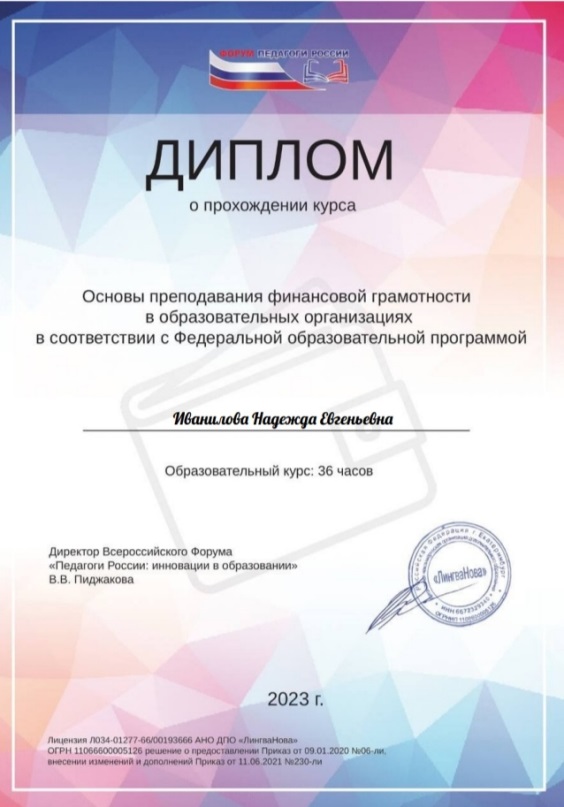 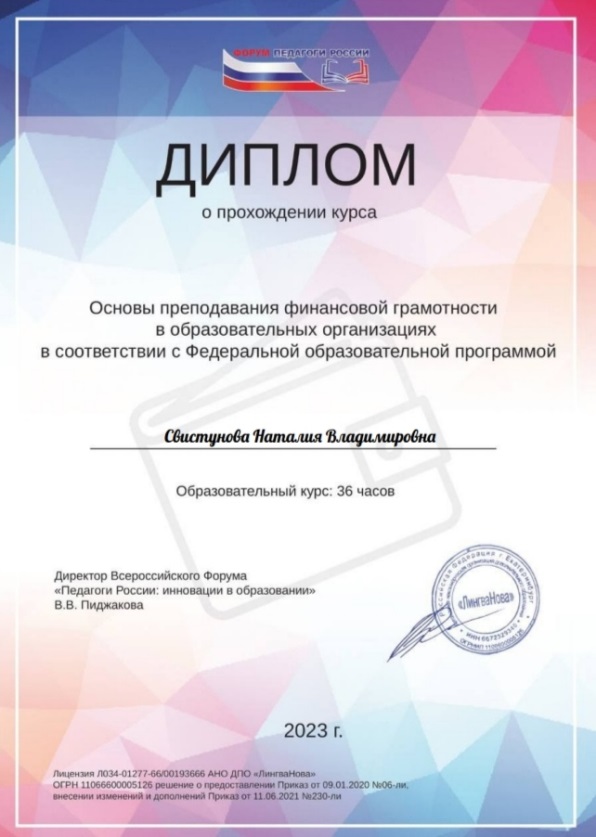 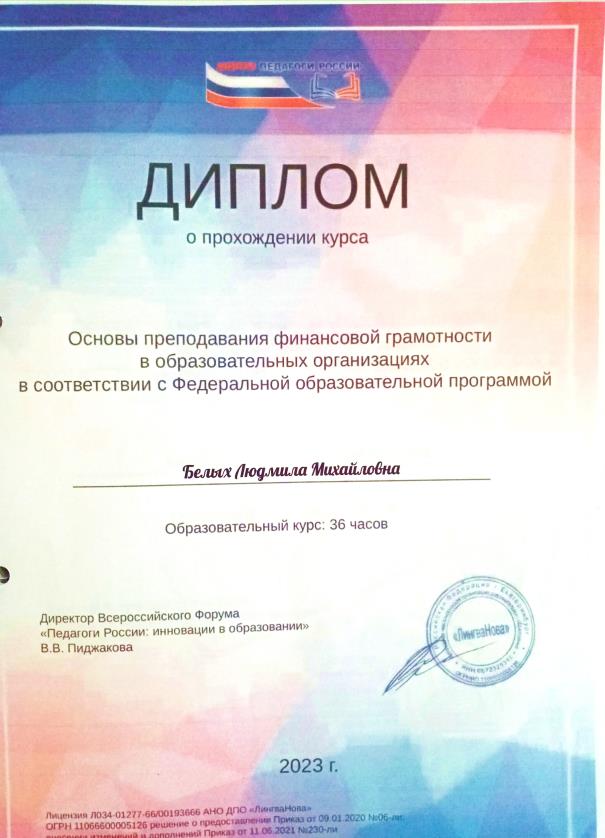 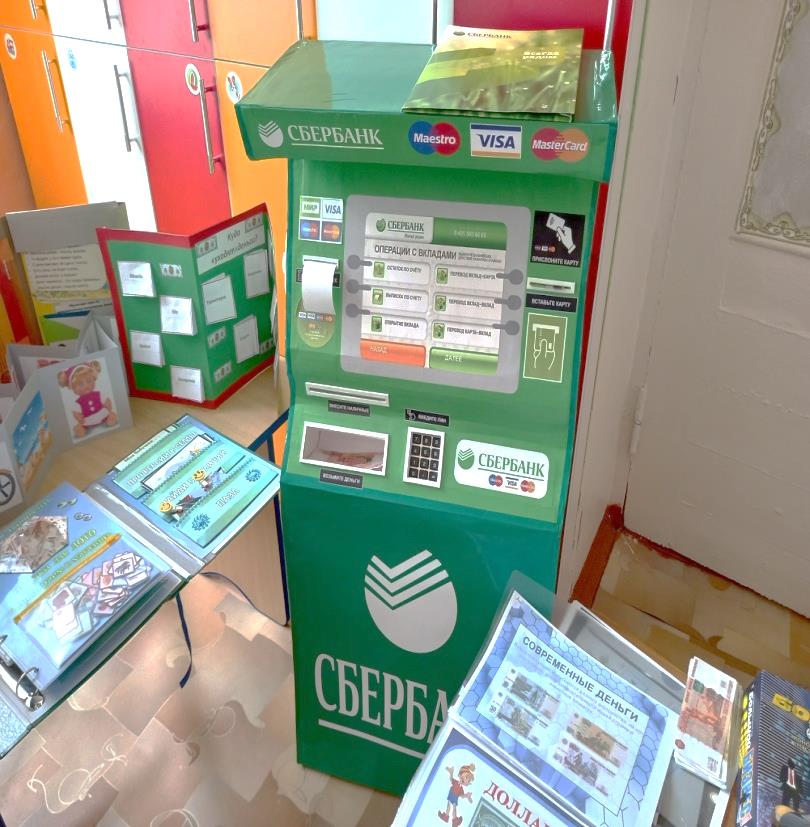 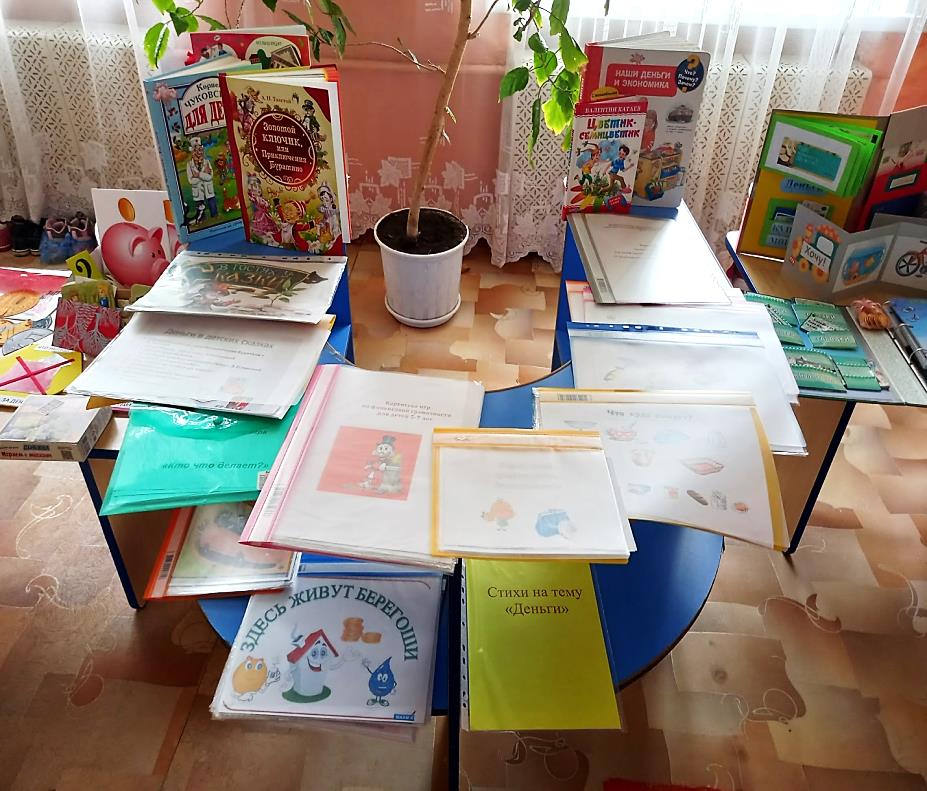 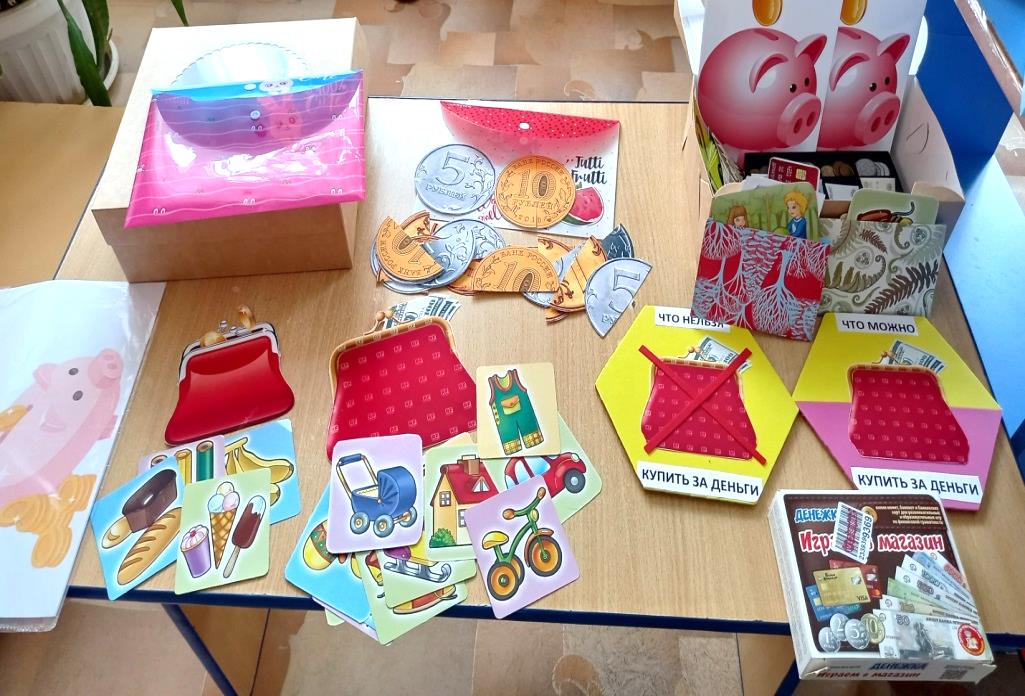 обогащение развивающей 
предметно-пространственной среды  наглядными пособиями, дидактическими играми
формирование первичных экономических понятий у дошкольников - дидактические игры, участие в викторине,  решение    проблемных ситуаций
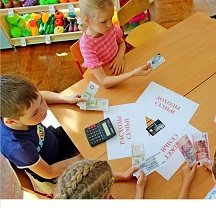 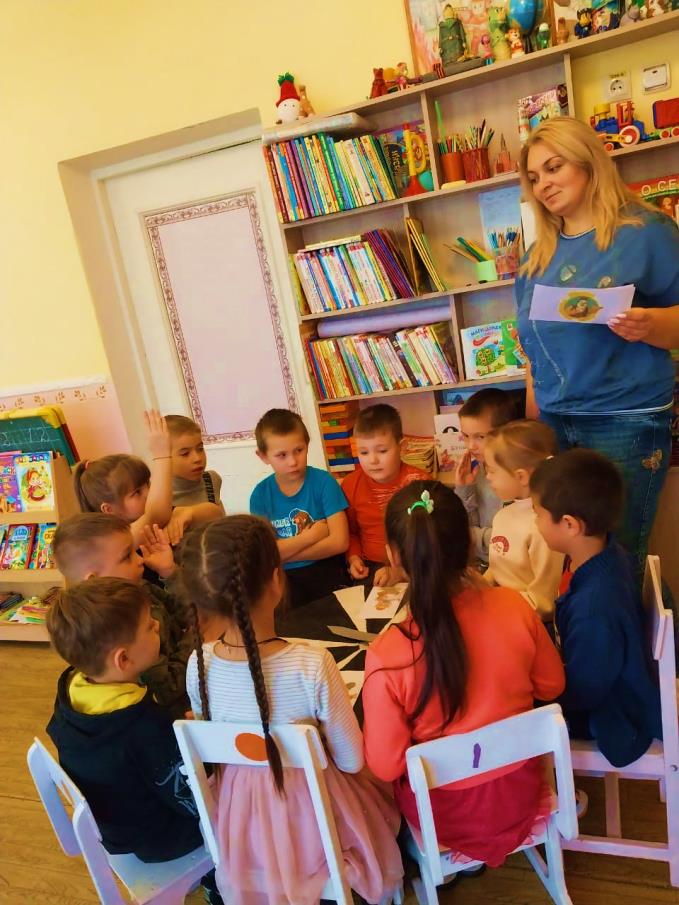 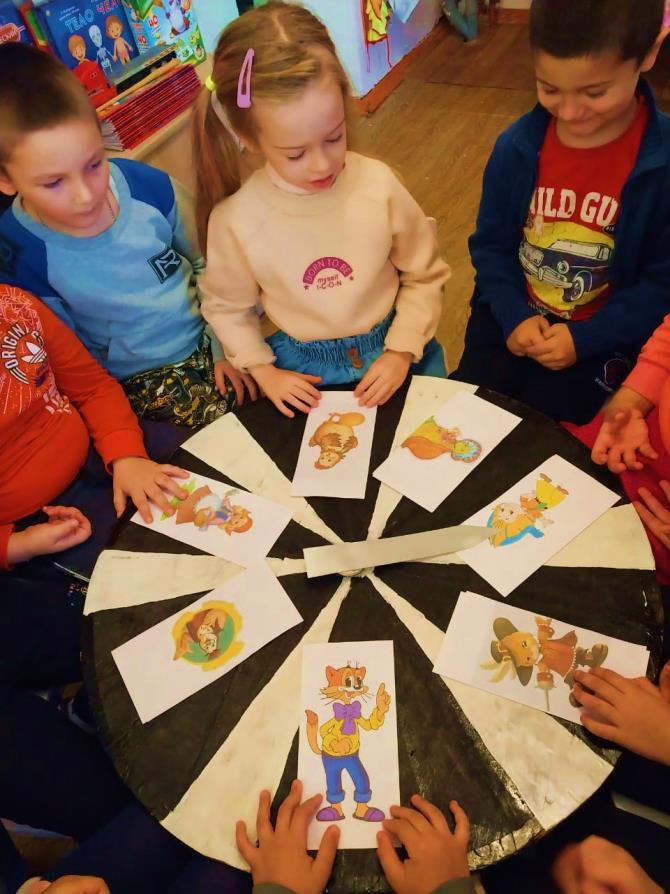 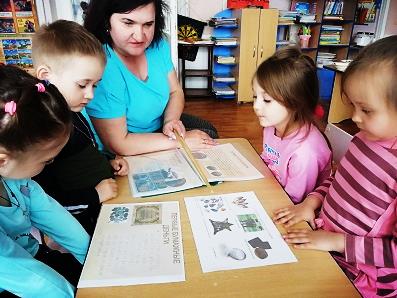 повышение компетентности родителей  в вопросах финансовой грамотности воспитанников посредством взаимодействия  с дошкольной организацией в  различных видах деятельности –  кейс-ситуаций, деловые игры, тематические родительские собрания,  консультации ,   памятки
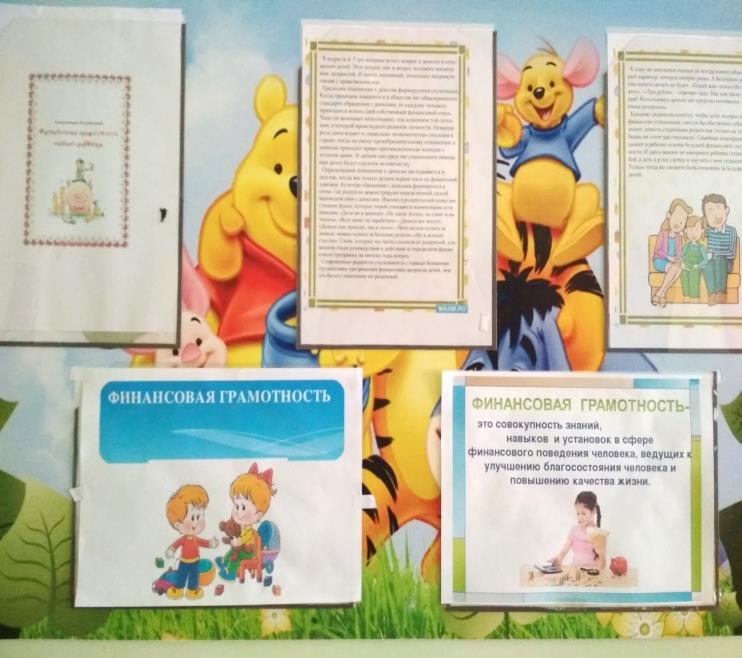 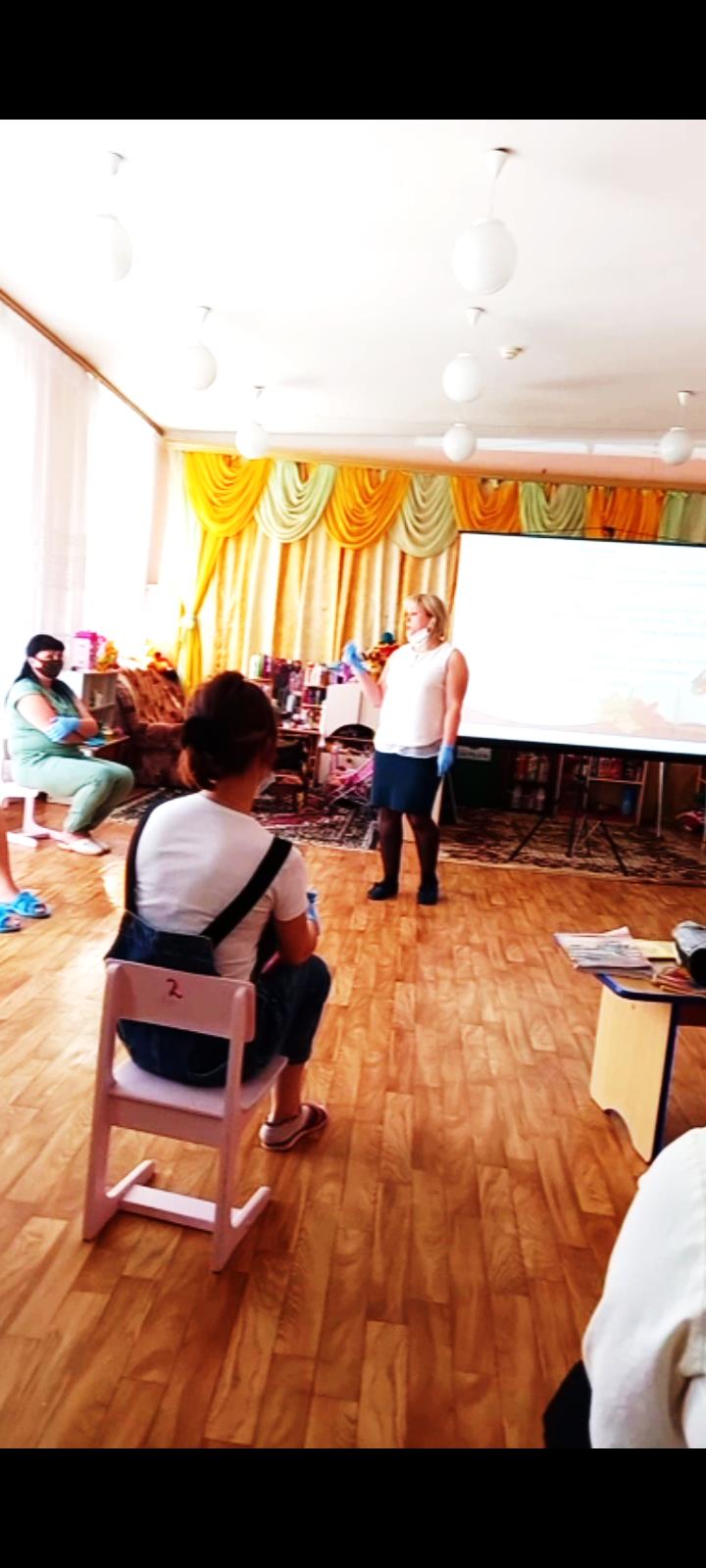 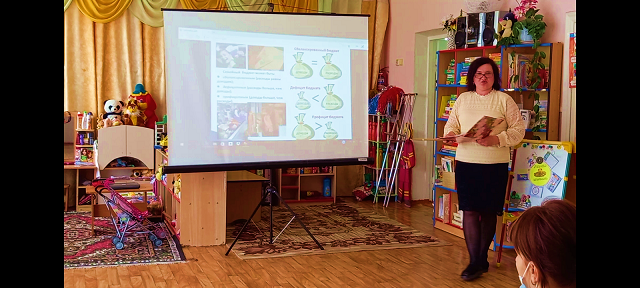 ТРАНСЛИРОВАНИЕ ПЕРЕДОВОГО ПЕДАГОГИЧЕСКОГО ОПЫТА
участие в муниципальных педагогических чтениях
участие в региональном конкурсе профессионального
     мастерства педагогов финансовой грамотности
публикации  статей в сборнике «Педагогическая палитра», «Актуальные проблемы дошкольного образования»
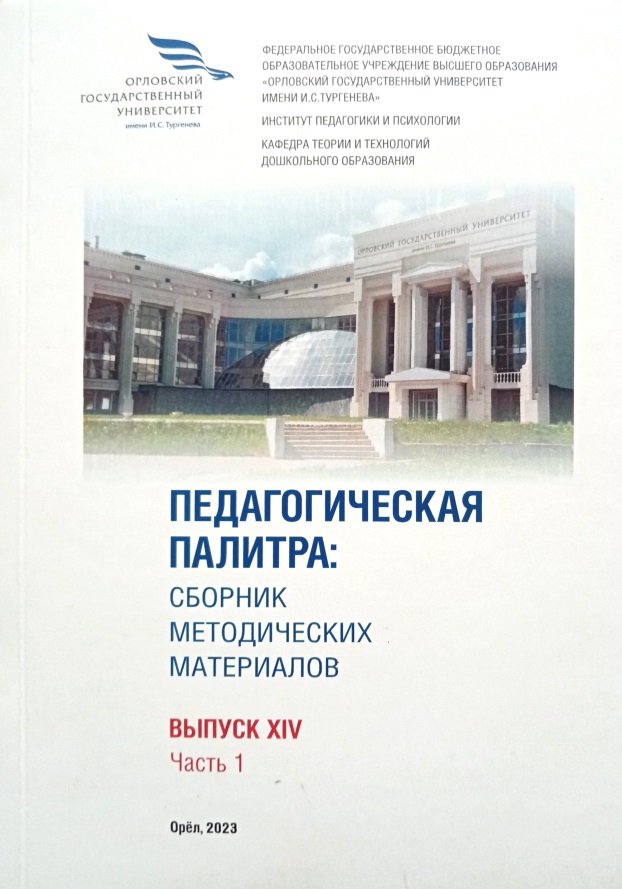 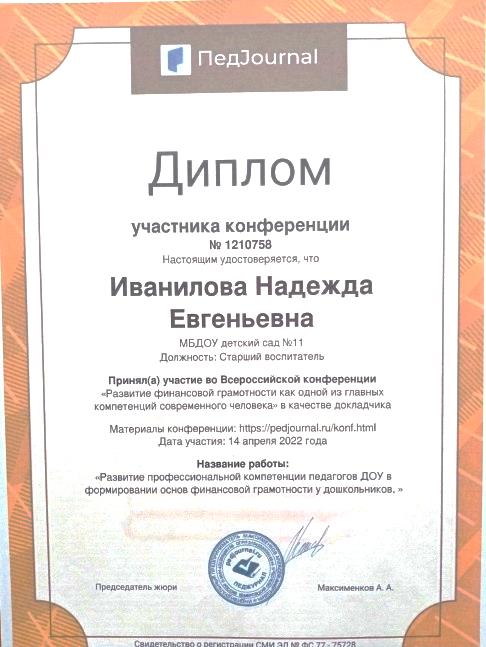 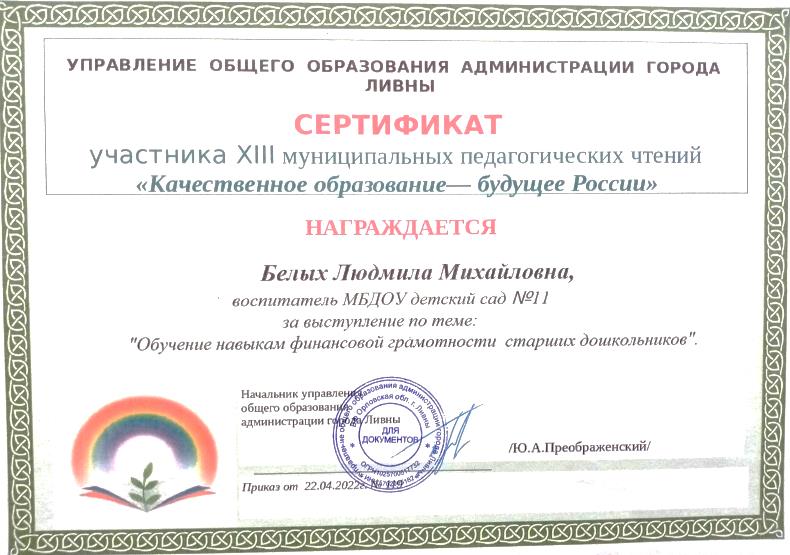 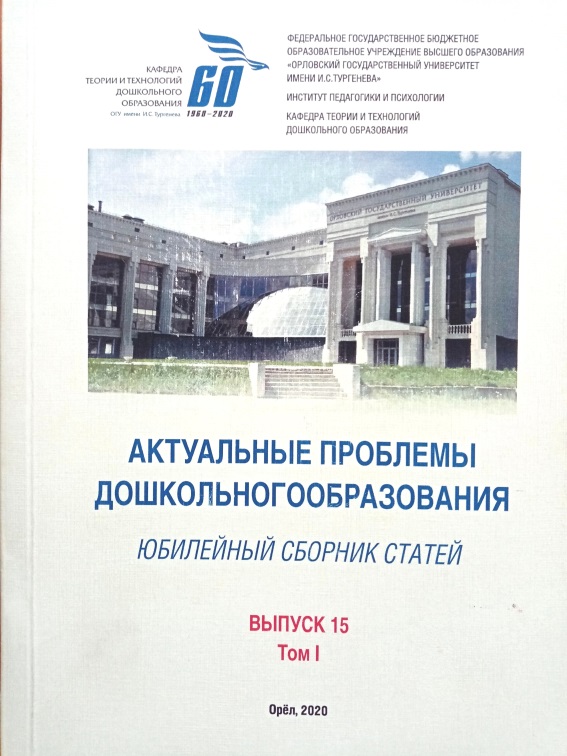 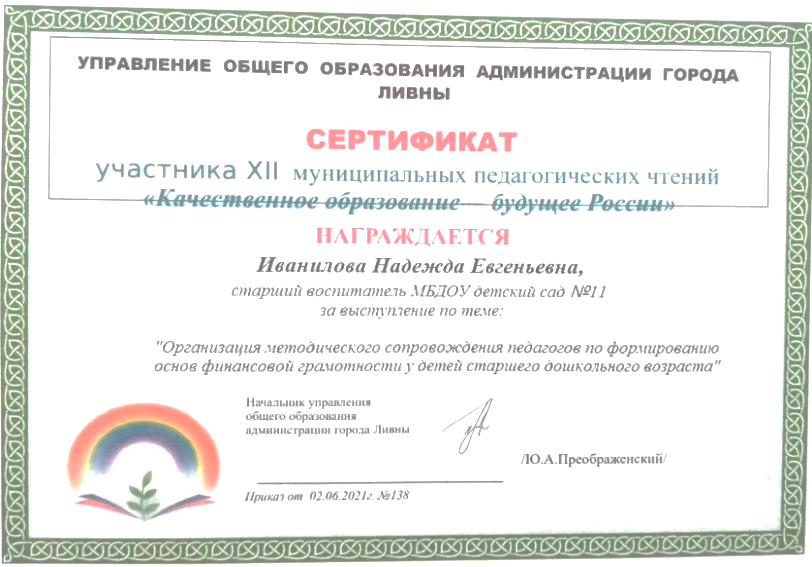 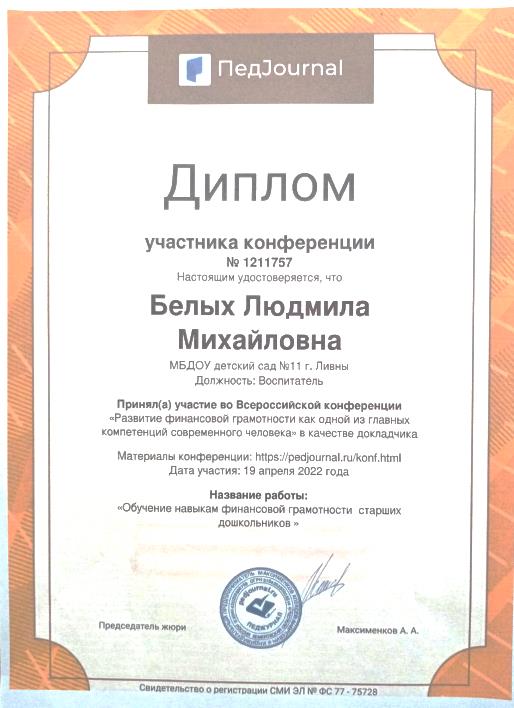 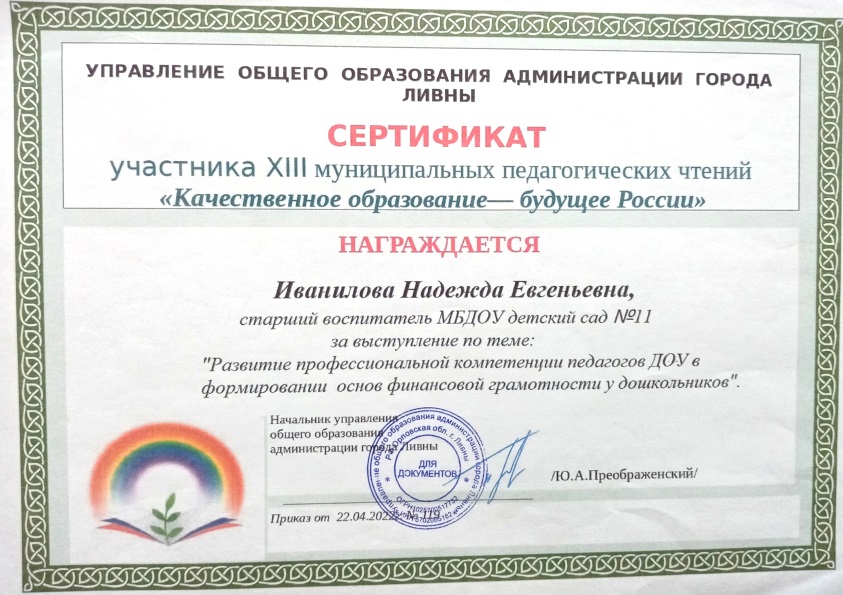 Сравнительные диаграммы по отдельным показателям сформированности финансовой грамотности.   
Уровень знаний детей о труде родителей и потребностях семьи - уровень знаний детей об экономии – знания детей о 
деньгах, товаре и семейном бюджете
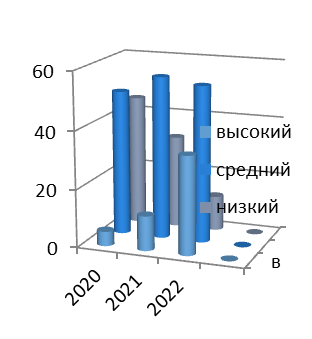 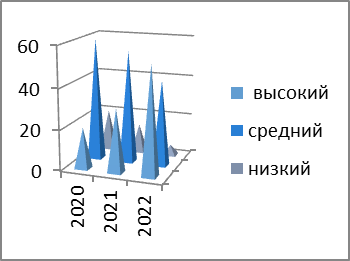